Vysoká škola technická a ekonomická v Českých Budějovicích
Návrh organizace dopravních procesů ve vybrané firmě

Autor diplomové práce: Bc. Kristýna Jedličková
Vedoucí diplomové práce: doc. Ing. Rudolf Kampf, Ph.D., MBA
Oponent diplomové práce: doc. Ing. Petr Průša, Ph.D.
České Budějovice, červen 2021
UČO: 19340
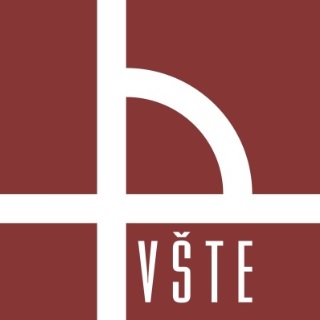 Motivace k výběru tématu
Orientace a dobrá znalost firmy
Vybrané téma je velmi aktuální
Návrh, který zefektivní přepravní procesy ve vybrané firmě
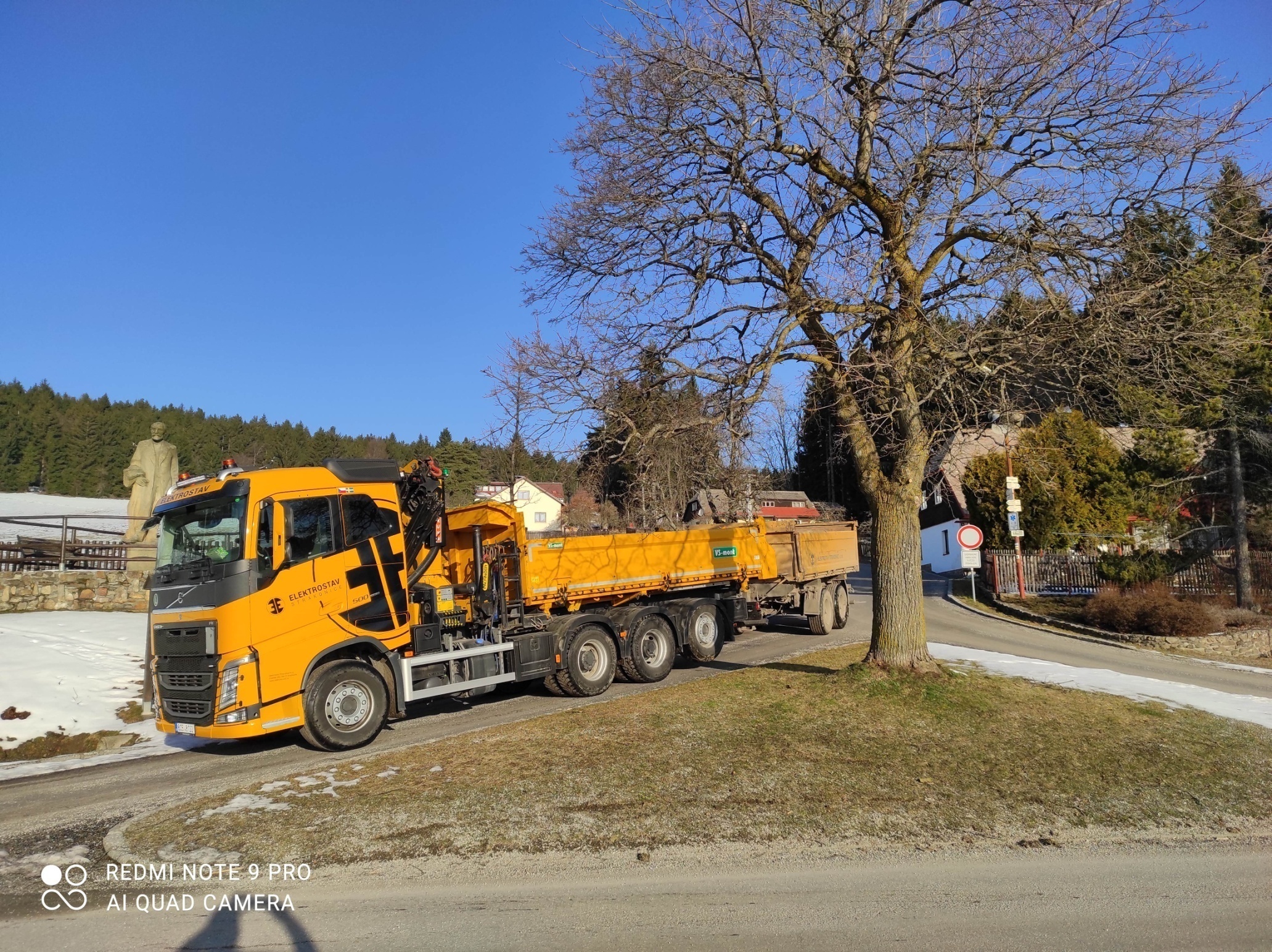 Cíl diplomové práce
Představení vybrané společnosti
Návrh opatření pro zlepšení přepravních procesů
Zhodnocení návrhu
Použité metody
Mayerova metoda
Metoda nejbližšího souseda
Kalkulace nákladů
Vstupní hodnoty metod
Matice vzdáleností
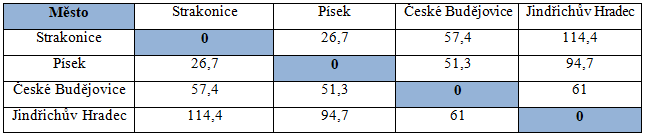 Vstupní hodnoty metod
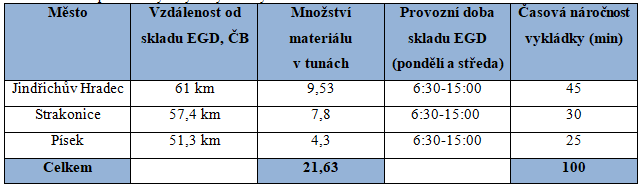 Výsledek Mayerovy metody
Sklad v Českých Budějovicích – pobočka Jindřichův Hradec – sklad v Českých Budějovicích – Strakonice – Písek
Výsledek Mayerovy metody
Výsledek metody nejbližšího souseda
Výsledek metody nejbližšího souseda
Kalkulace nákladů
Kalkulace nákladů
Závěrečné shrnutí
Nově vytvořený okruh
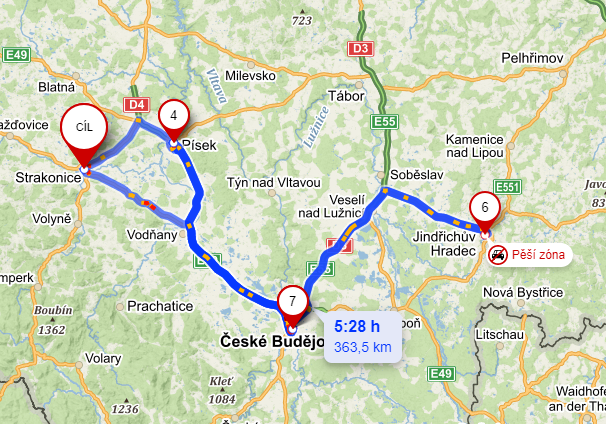 Závěrečné shrnutí
Délka této trasy je 363,5 km a časová náročnost je přibližně 7,55 hodiny včetně AETR = 475 minut
Doplňující dotazy vedoucího diplomové práce
Jaké jsou přínosy (potenciální) IT pro firmu a pro zákazníka?
Budou výsledky práce aplikované?
Doplňující dotazy oponenta diplomové práce
Objasněte detaily nasazení a konkrétní přínosy aplikace Smart Auto ve vašem případě.
Děkuji za pozornost